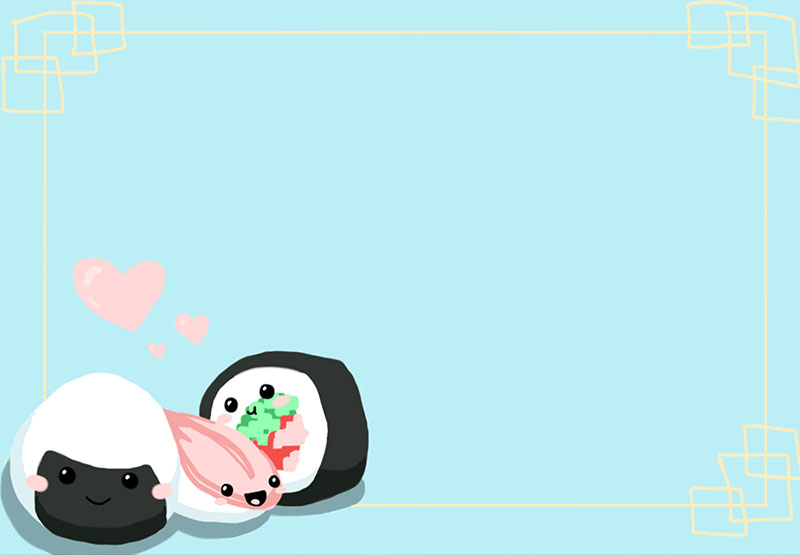 PHÒNG GIÁO DỤC VÀ ĐÀO TẠO QUẬN LONG BIÊNTRƯỜNG MẦM NON THẠCH CẦU
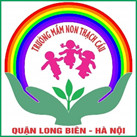 KHÁM PHÁ KHOA HỌC

NGHỀ BÁC SĨLứa tuổi: 3 – 4 tuổiGiáo viên: Trần Thị Bích Ngọc


Năm học: 2019-2020
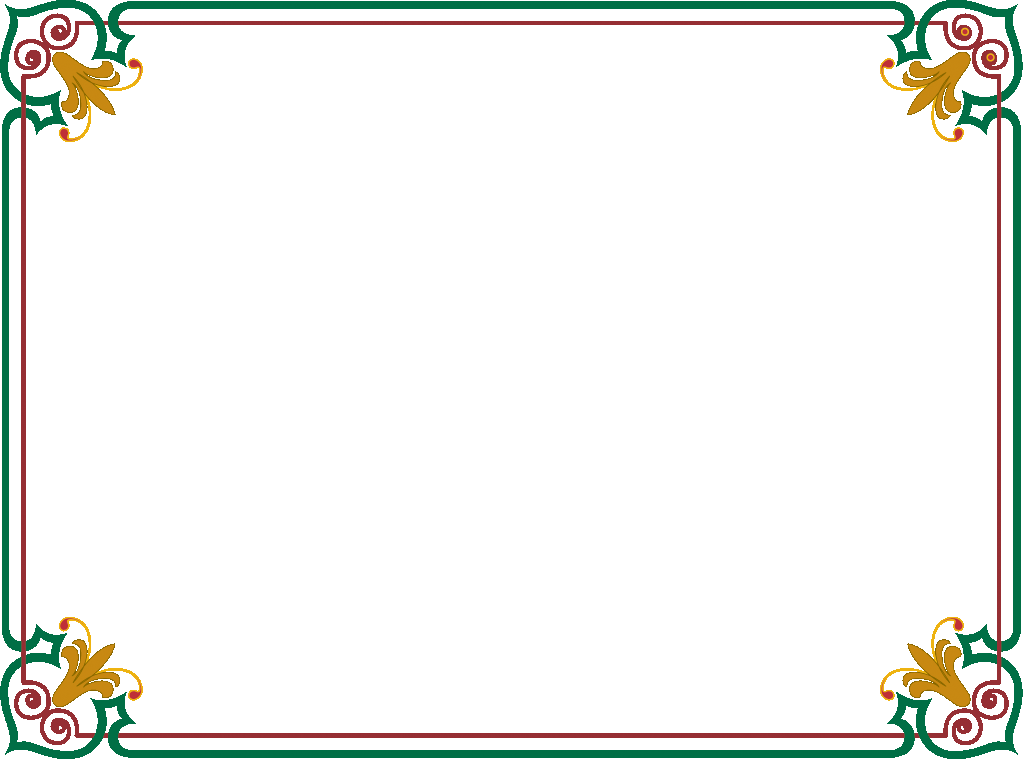 Khám phá khoa học:
Bác sĩ như mẹ hiền.
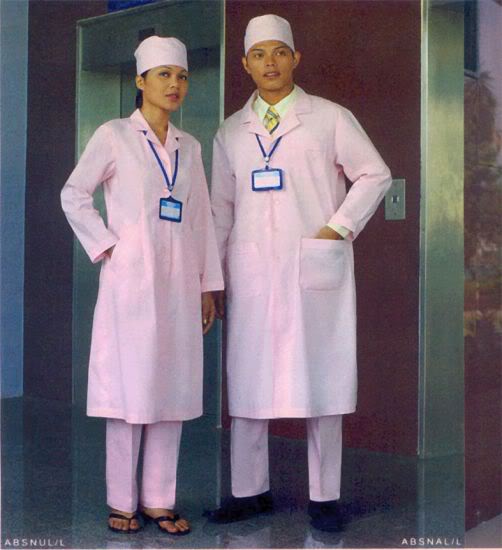 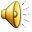 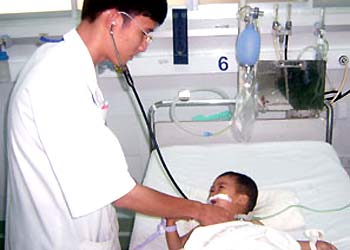 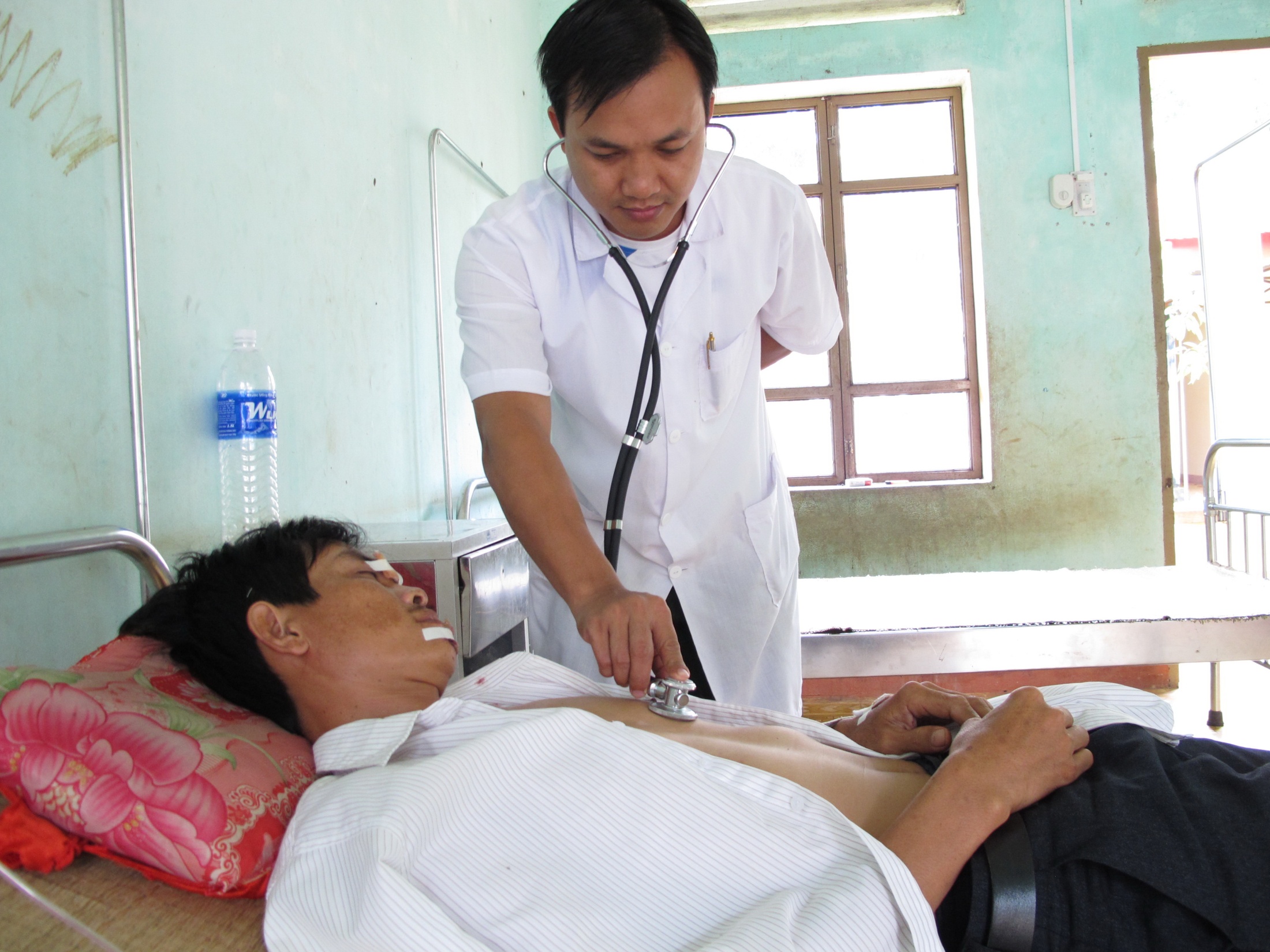 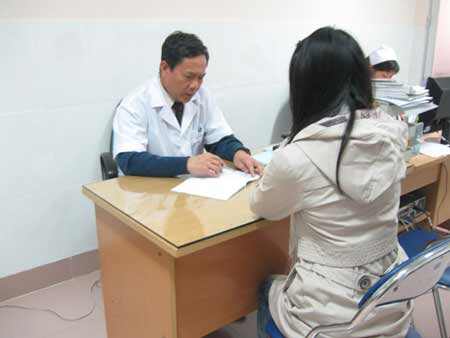 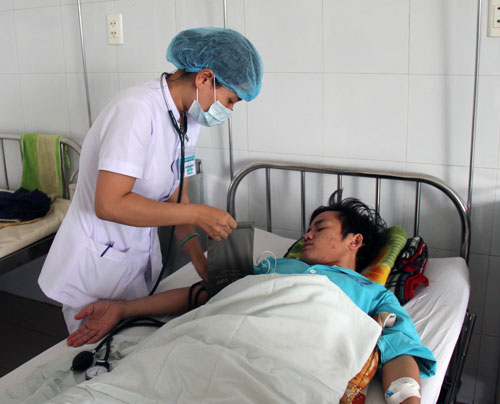 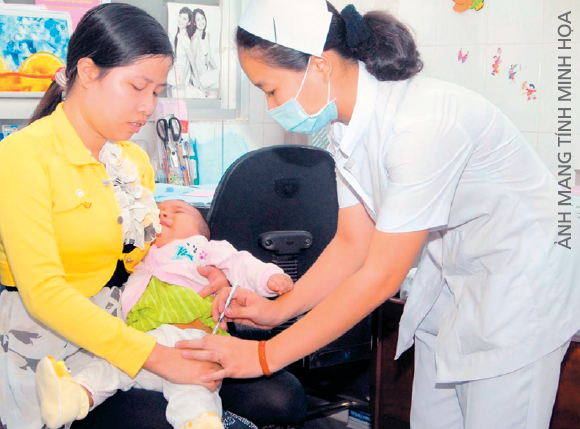 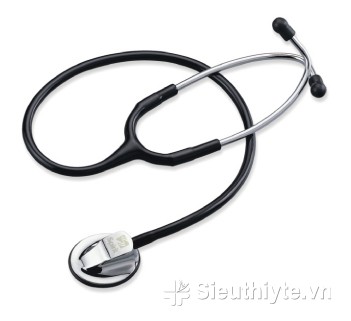 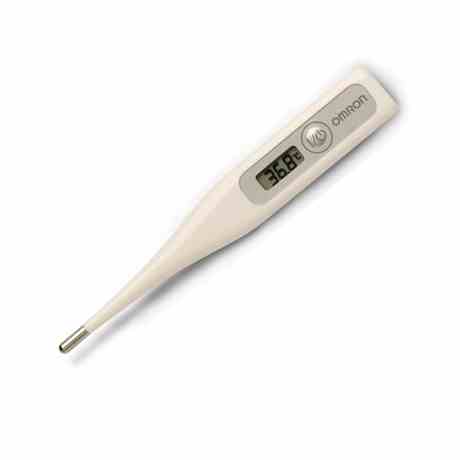 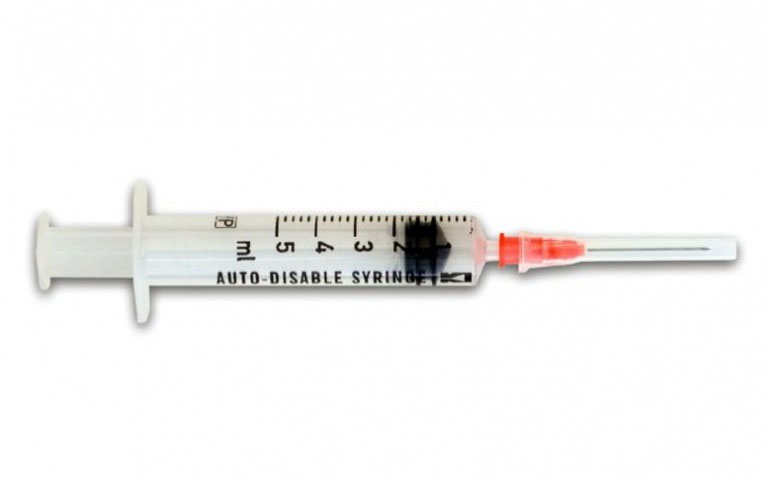 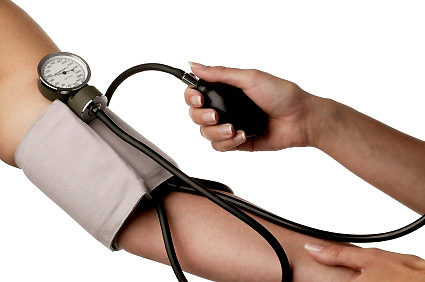 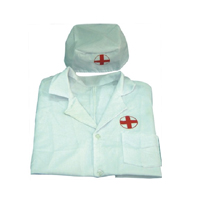 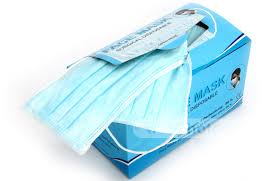 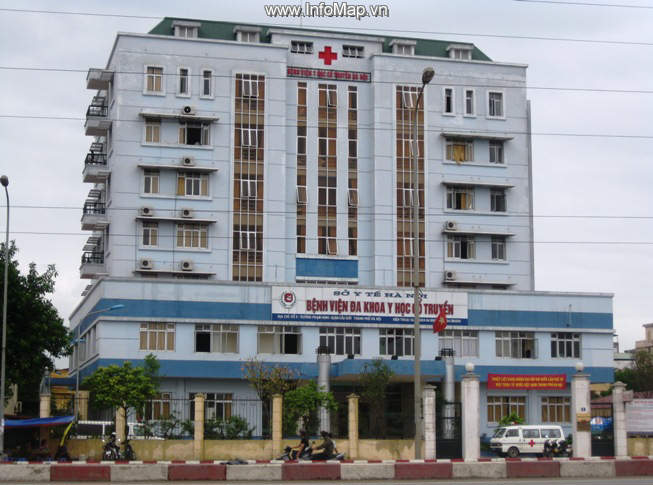